Novinky v súťažnom práveKonferencia Aktuálne trendy v slovenskom a európskom súťažnom práve
Radoslav Tóth
Protimonopolný úrad SR
Bratislava, 14.5.2014
Výsledky činnosti úradu za     posledný rok
2
Výstupy z prioritných oblastí
Antitrustové prípady
Kontrola koncentrácií
Legislatívne zmeny
COMPact
Prioritné oblasti  / praktiky
3
Prioritizácia plne zavedená do praxe
Riešenie zmysluplných prípadov, ktoré majú reálny dopad na spotrebiteľa (teória škody)
Kartely, 
2013: 11 inšpekcií – 33 podnikateľov
2014: 2 inšpekcie – 10 podnikateľov
otvorených 5 správnych konaní, ďalšie sú vo fáze príprav; len 1 zastavený prípad
Oblasti: bankový sektor; geodézia a kartografia; učebné pomôcky; IT sektor; chemický priemysel; stavebníctvo
Bid rigging vo verejnom obstarávaní
[Speaker Notes: Konaní je zatiaľ 5 ale bude ich viac]
Prioritné sektory I.
4
Tepelné hospodárstvo - ukončené
Štúdia o fungovaní a problémoch v sektore tepelného hospodárstva v SR so zameraním na systémy CZT z pohľadu Protimonopolného úradu SR

Finančníctvo
Máj 2014 – Správa o viazaní bankových produktov (úvery a bežné účty) 
Prebiehajúce prešetrovanie: bankové poplatky
Prioritné sektory II.
5
Potravinárstvo
Zameranie na trh s mliekom
Vysoko citlivá komodita z pohľadu spotrebiteľa
Potreba posúdiť vertikálne vzťahy na celom reťazci
Žiadosti o informácie na relevantné subjekty
Prebieha analýza výsledkov prieskumu
Kartely – aktuálne prípady
6
Prípad AKCENTA CZ – právoplatné rozhodnutie voči ČSOB (pokuta 3,2 mil. EUR)
IT distribútori – zavedenie manipulačného / administratívneho poplatku – štádium po výzve
Bankový sektor – správne konanie – platforma pre výmenu informácií a koordináciu aktivít
3 „bid rigging“ prípady:
VO v oblasti predaja didaktických pomôcok (financované z fondov EÚ) – štádium po výzve
VO v stavebníctve - rekonštrukcia objektu poskytujúceho služby v sociálnej oblasti  v celkovej hodnote viac ako 2 milióny eur (financované z fondov EÚ) – štádium pred výzvou
Geodézia a kartografia – mapovanie zemského povrchu – štádium pred výzvou
Kartel stavebných spoločností I.
7
Najväčší kartelový prípad v histórii SR súťažného práva – pokuta 45 000 000 EUR
Kartel 6 veľkých stavebných spoločností pôsobiacich v SR: Strabag, Doprastav, BETAMONT, Inžinierske stavby, Skanska DS, MOTA - ENGIL, ENGENHARIA E CONSTRUCAO, S.A. 
Koordinácia správania v tendri na uskutočnenie prác na výstavbu úseku diaľnice D1 Mengusovce - Jánovce 
Rozhodujúci dôkaz: zhoda ponúk (indexov jednotkových cien jednotlivých položiek stavby)
Kartel stavebných spoločností II.
8
NS SR:
„....Ako nepriamy dôkaz môže byť za určitých okolností použité faktické správanie súťažiteľov na trhu, pokiaľ indikuje koordinovanosť a pokiaľ sa nedá vysvetliť inak ako priamy dôsledok predchádzajúcej komunikácie na danú tému. ...“. (str. 64)
 
„...Potom žalovaný, ako aj jeho prvostupňový správny orgán konali riadne v zmysle hore citovanej judikatúry SD EÚ a ustanovení zákona č. 136/2001 Z. z., keď začali vyhodnocovať mimoriadnu a výraznú zhodu cenových ponúk jednotlivých uchádzačov v súťaži so záverom, že takáto zhoda nie je objektívne vysvetliteľná inak, ako dôsledok uzavretia dohody obmedzujúcej súťaž.“. (str. 58)

...Najvyšší súd akceptuje argumentáciu žalobcov potiaľ, že tento dôkaz  je nepriamy, ale na druhej strane s odkazom na judikatúru SD EÚ zdôrazňuje, že aj tak ide o relevantný dôkaz v konaní, a preto boli žalobcovia zaťažení bremenom, aby v rámci svojho procesného práva na obranu hodnoverne vysvetlili túto cenovú zhodu inak, ako ju vysvetľuje žalovaný ....“.(str. 58)
Zneužívanie dominantného postavenia
9
Pokuta vyše 10 mil. eur účastníkovi na trhu nákladnej železničnej dopravy
Dominantná spoločnosť na tomto trhu zneužila svoje postavenie tým, že obmedzila predaj a prenájom elektrických rušňov a tankovanie nafty do motorových rušňov súkromným dopravcom, ktorí jej konkurovali 
Zámerom bolo vytlačiť konkurentov z trhu, resp. zabrániť ich rastu

Prípad ENVI-PAK – potvrdenie NS SR
Kontrola koncentrácií
10
Sof law
Usmernenie k spôsobu výpočtu obratu pre plnenie notifikačných kritérií
Usmernenie k prednotifikačným kontaktom

Významná koncentrácia Slovak Telekom a DIGI
Trh platenej televízie
Legislatívne zmeny
11
6. máj 2014 – novela prerokovaná vo výbore NR SR pre hospodárske záležitosti a v ústavnoprávnom výbore
Očakávané 2. a 3. čítanie do konca mája 2014
1. júl 2014 - očakávané nadobudnutie právoplatnosti 
Najdôležitejšie zmeny:
Zrýchlenie procesu posudzovania koncentrácií (§11)
Sprehľadnenie ustanovení o leniency programe a záväzkoch (§38c a §38e) a zvýšenie atraktívnosti leniency programu (§42)
Urovnanie (§38d)
Nový inštitút - Odmena za predloženie dôkazov o dohode obmedzujúcej súťaž (§38f)
Zlepšenie možností získať významné informácie a dôkazy, ktoré napomôžu odhaliť kartely
Odmena vo výške 1%  z uloženej pokuty (max. 100 000 eur)
Ochrana, sprístupňovanie informácií a zachovanie tajomstva (§40)
Zlepšujeme komunikáciu             s verejnosťou
12
Nová webová stránka
Twitter
Tlačová konferencia
COMPact
Nová webová stránka www.antimon.gov.sk
13
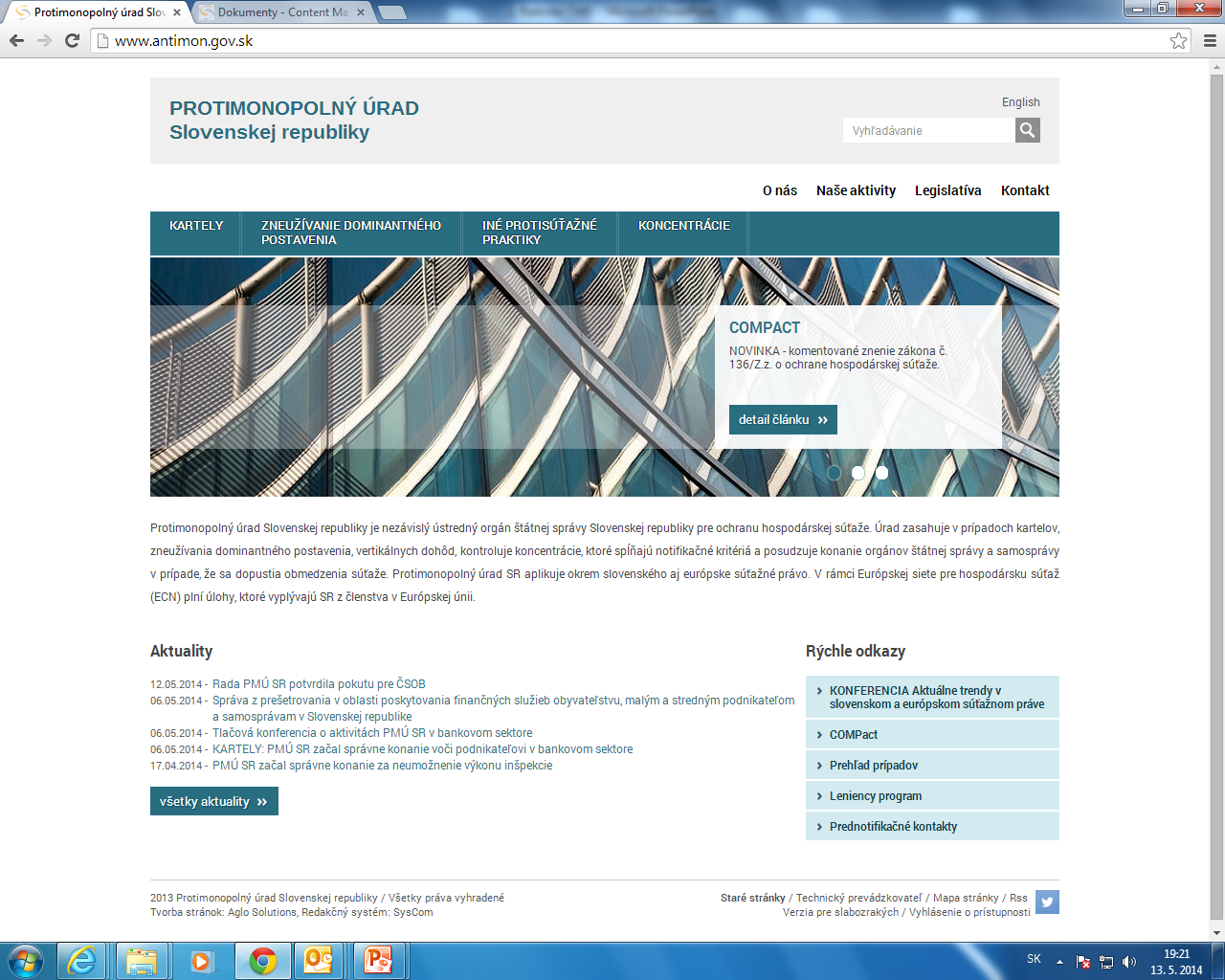 PMÚ SR tweetuje na @PMUSR_tweetuje
14
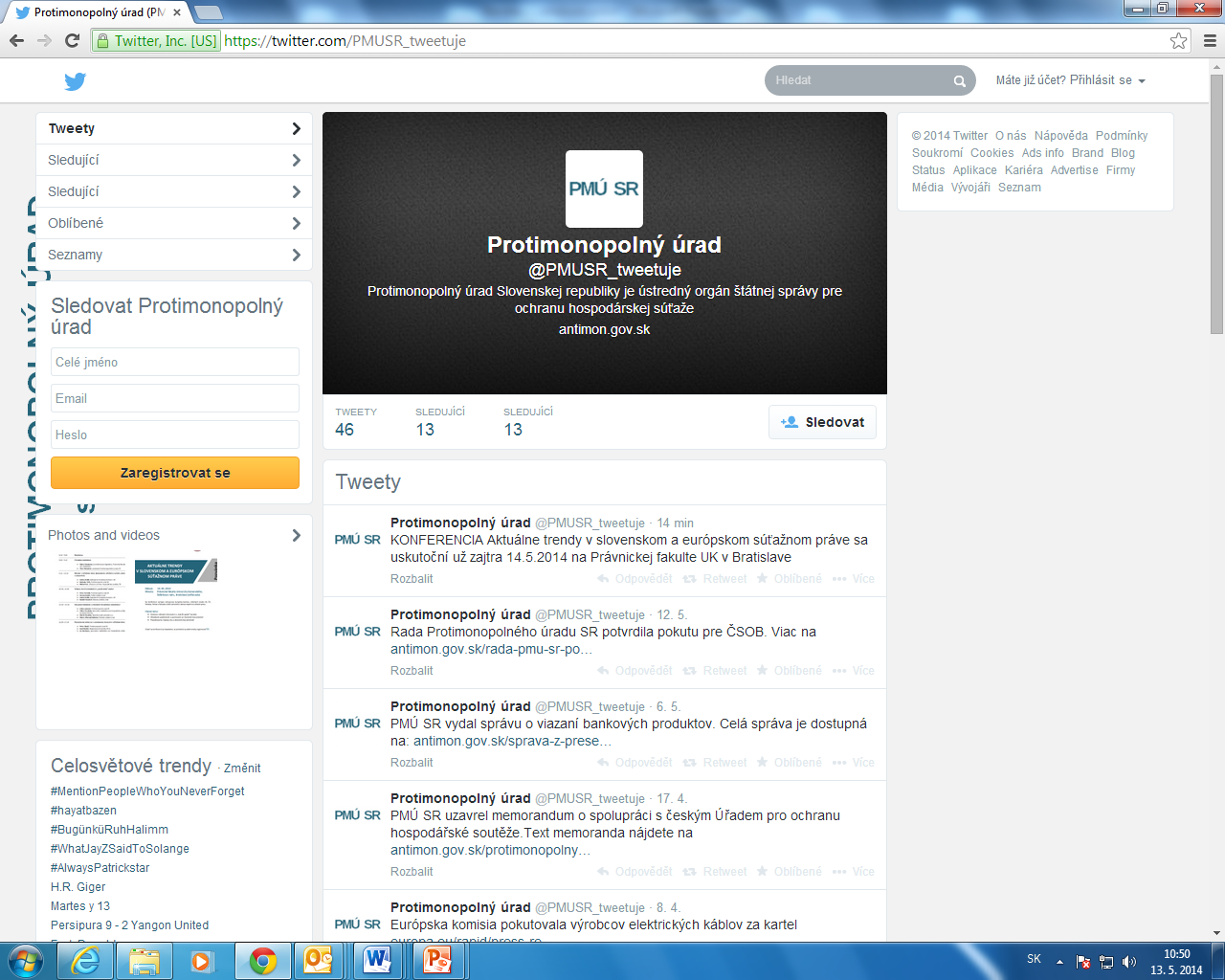 Informujeme novinárov               na tlačových konferenciách
15
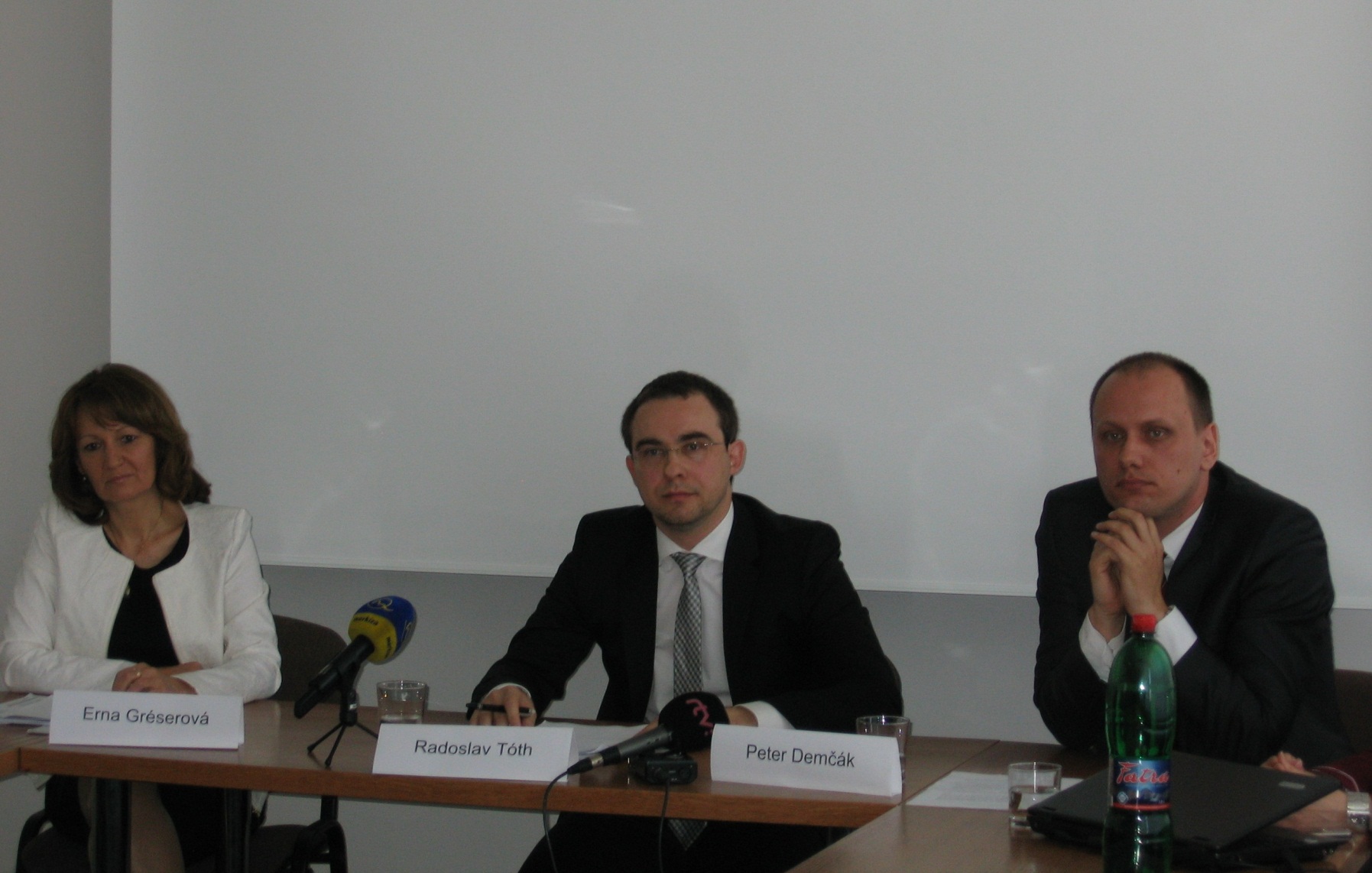 COMPact – komentované znenie              zákona o ochrane hospodárskej súťaže
16
Nový online nástroj na prácu zo zákonom č. 136/Z.z. o ochrane hospodárskej súťaže
Obsažný a prehľadný
Obsahuje komentáre, dôvodové správy, soft law, judikatúru, relevantnú literatúru a články
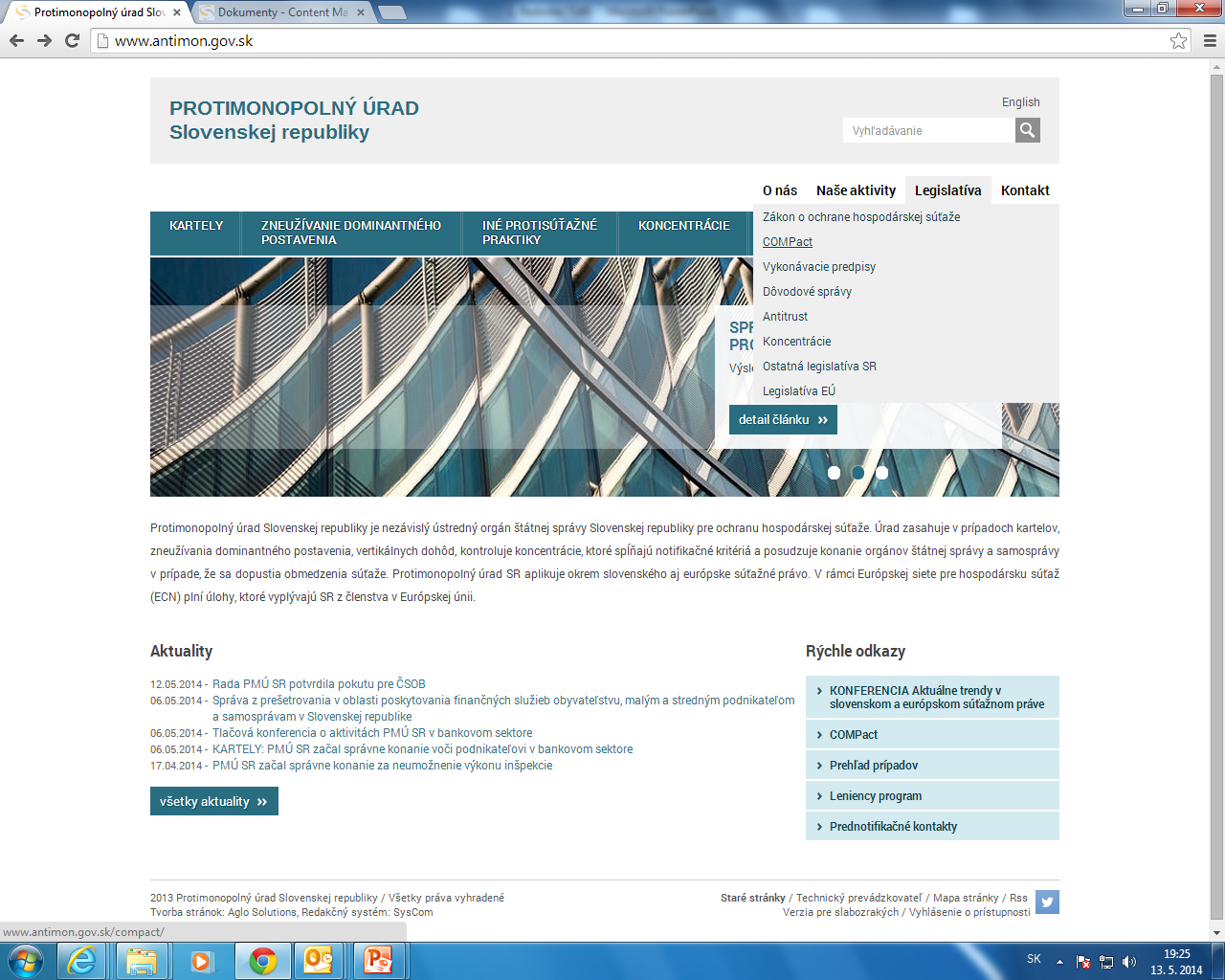 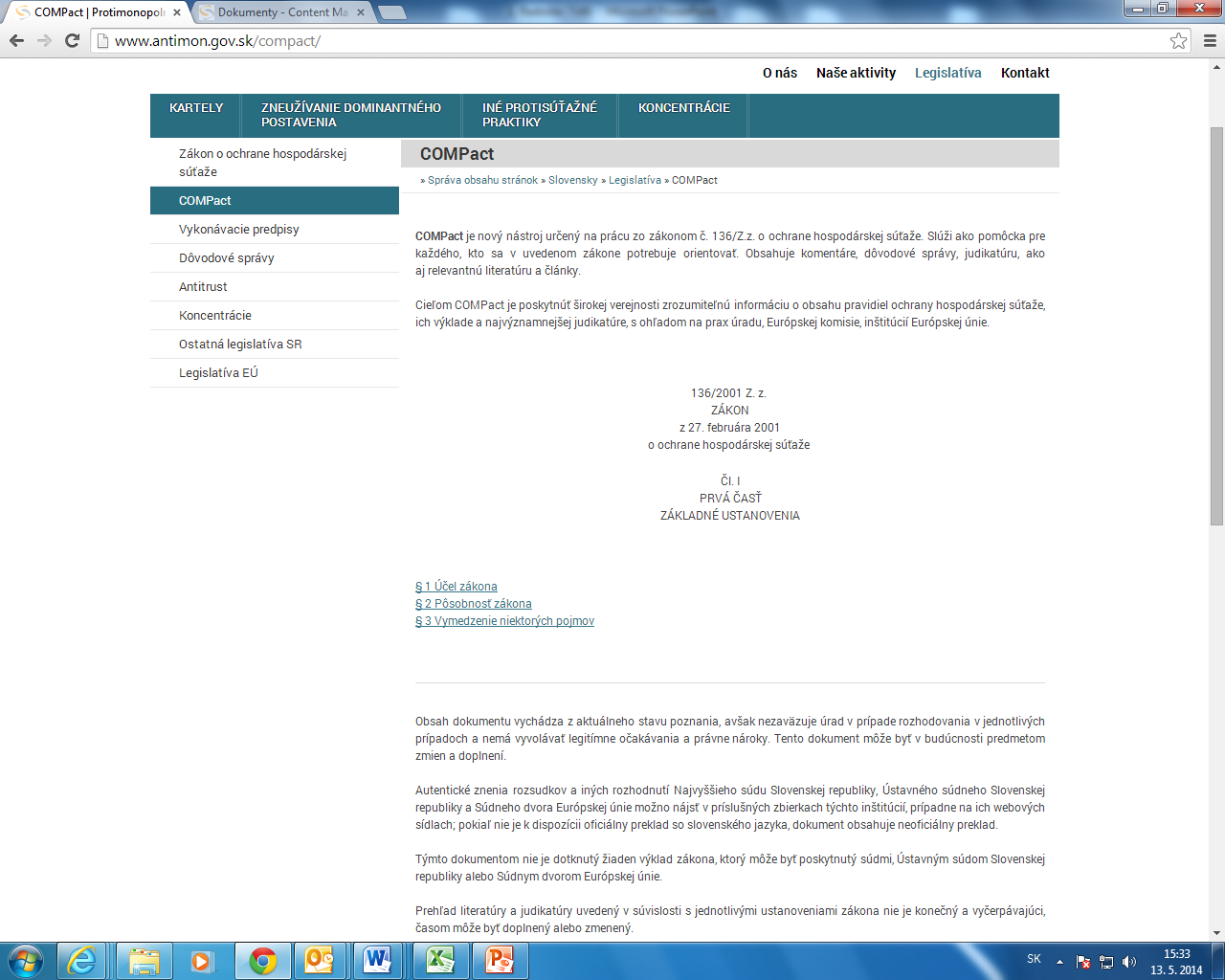 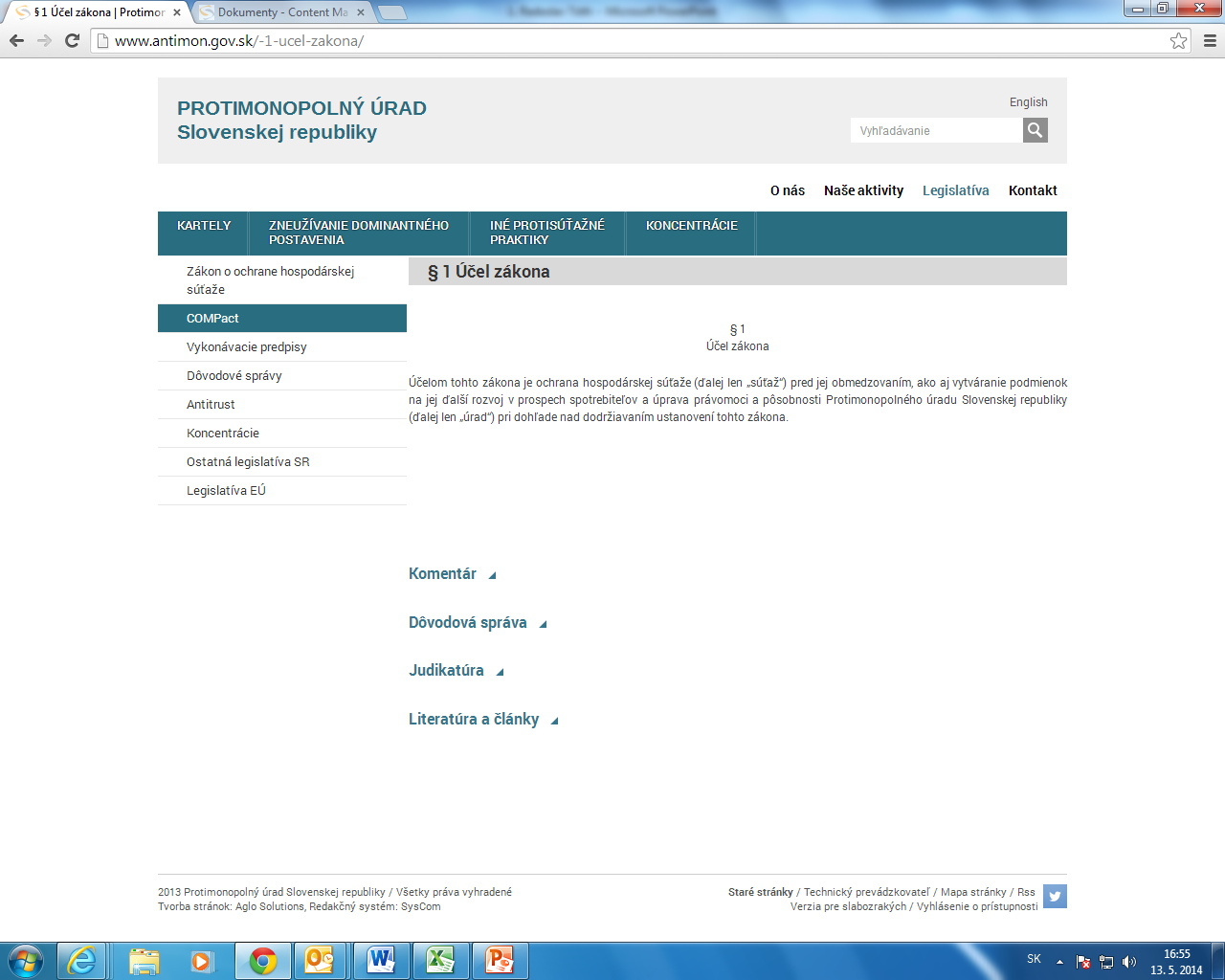 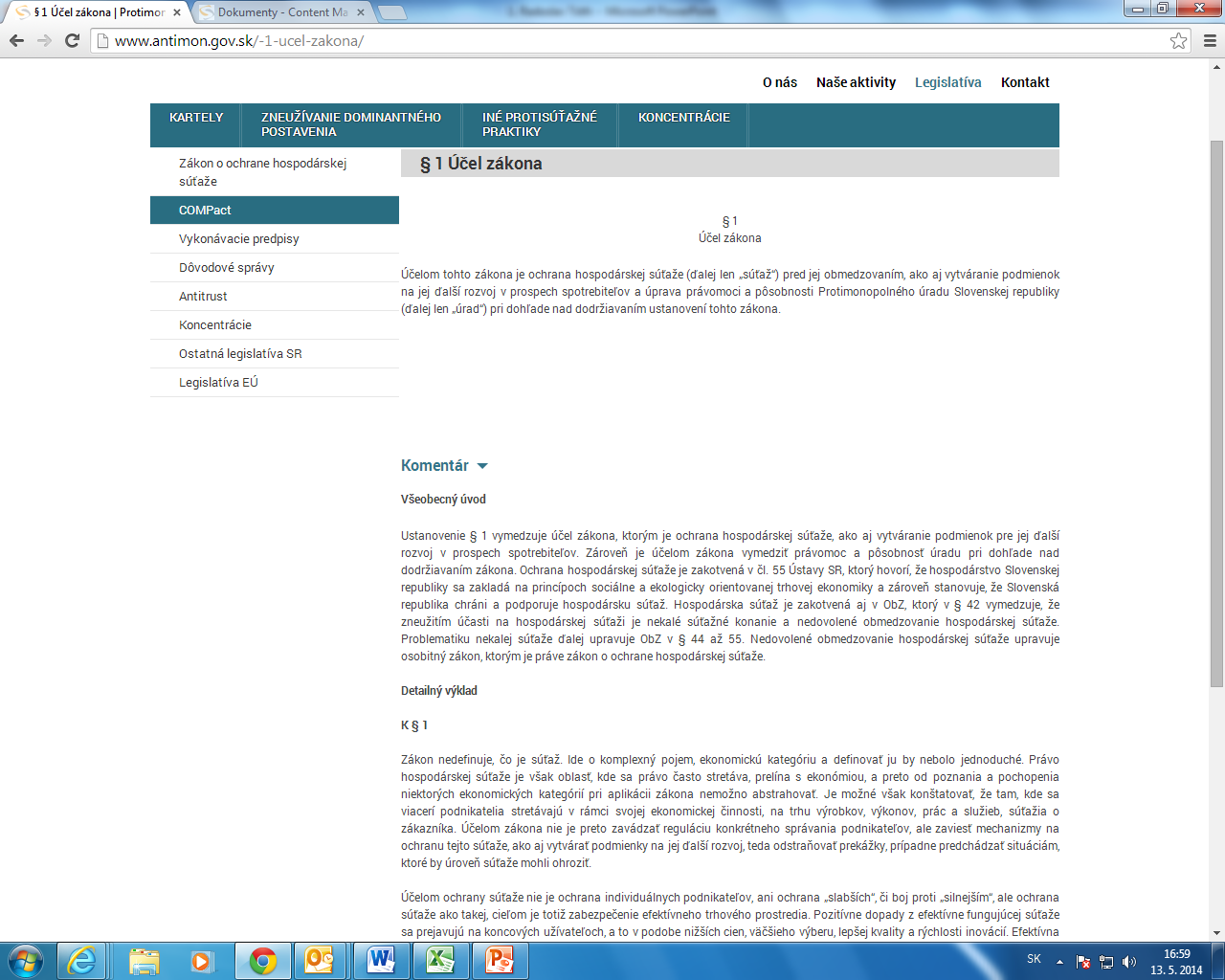 Výzvy do budúceho obdobia
21
Priorita – kartely
Sektor finančníctva
Sektor potravinárstva
Implementácia novely zákona o ochrane hospodárskej súťaže
22
Ďakujem za pozornosť!
www.antimon.gov.sk
Twitter: @PMUSR_tweetuje



radoslav.toth@antimon.gov.sk